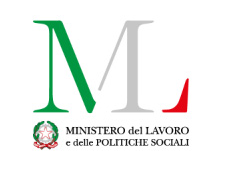 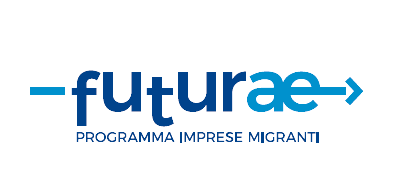 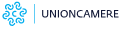 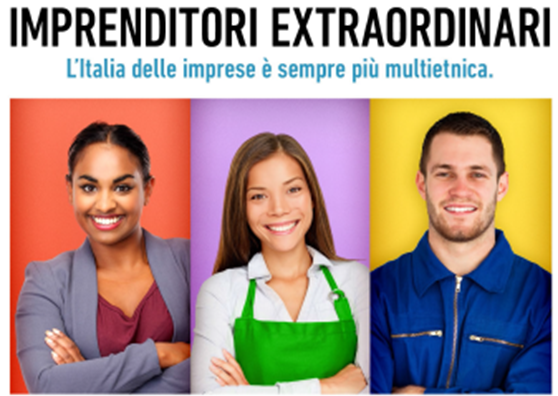 MODALITÀ DI RIPOSIZIONAMENTO DELLE PRIME AZIONI DELLA LINEA DI SERVIZIO B DEL PROGETTO: AMPLIAMENTO/MIGLIORAMENTO DELL’OFFERTA DI SERVIZI DELLA RETE CAMERALE AI CITTADINI MIGRANTI E CON BACKGROUND MIGRATORIO

[Maggio 2020]
PREMESSA
La campagna di comunicazione e i tool ipotizzati nella fase di startup del progetto FUTURAE, devono essere ripensati in funzione del modello di gestione delle attività con i migranti.

Vista la situazione di emergenza COVID 19 e presumendo un ritorno alle attività ordinarie in tempi piuttosto lunghi, è stata riprogettata la modalità di erogazione del servizio ed è stata ridefinita la campagna di comunicazione digitale (già prevista nel progetto), in funzione del contesto di riferimento.

Dal punto di vista dei contenuti, questi potranno essere sviluppati solo in seguito alla decisione da parte del Ministero del Lavoro e delle Politiche sociali, con particolare riferimento alle modalità di erogazione del servizio.
PREMESSA
Nel mese di aprile è stata effettuata un’attività di ricognizione e di confronto con tutte le Camere di Commercio aderenti, per valutare le possibilità alternative da adottare nella modalità di erogazione del servizio.

In seguito a questo confronto:
Sono state definite le linee di intervento per la riprogettazione del servizio (indicate in questo documento) per le prime fasi del progetto (per le successive si verificherà in progress, in base all’evoluzione delle c.d. riaperture) 
E’ stato elaborato un documento per il Ministero del Lavoro e delle Politiche Sociali, con la finalità di ottenere l’approvazione della «nuova versione del progetto», anche per gli aspetti riguardanti la rendicontazione.
MODALITA’ DI EROGAZIONE
MODALITA’ DI EROGAZIONE 
3.7.1: Servizi Informativi
I Seminari informativi in presenza sono rimodulati in webinar informativi

Si potranno svolgere i webinar informativi in multi modalità ovvero con Zoom e/o altre piattaforme. 

Gli strumenti citati sono già adottati dalle Camere di Commercio e la scelta multipla è finalizzata a soddisfare le diverse esigenze degli utenti
MODALITA’ DI EROGAZIONE 3.7.2.1 Eventi di Orientamento
Gli Eventi di orientamento di 8 ore sono rimodulati in Webinar 

Si potranno svolgere gli eventi di orientamento in multi modalità ovvero con Zoom e/o altre piattaforme. 

Si può ipotizzare, come esempio, l’erogazione di webinar di orientamento 2 ore per piccoli gruppi (8-10 partecipanti) ripetuti a intervalli definiti, pianificati a seconda delle esigenze. 
	
La pianificazione dei tempi e la modularità di erogazione è lasciata alla scelta di ciascuna Camera di Commercio in base alle esigenze degli utenti  del territorio.
MODALITA’ DI EROGAZIONE 3.7.2.2 Interviste individuali
Le Interviste individuali di selezione sono rimodulate in Colloqui in «multimodalità»

Si svolgeranno i colloqui di orientamento in multi modalità ovvero con: telefono, WhatsApp, Skype, Hangout, Zoom. 

Gli strumenti citati sono già adottati dalle Camere di Commercio e la scelta multipla è finalizzata a soddisfare le diverse esigenze degli utenti
COMUNICAZIONE. Il messaggio
Pur mantenendo l’attuale creatività, il (nuovo) messaggio deve essere chiaro e diretto, anche adottando al meglio il titolo del progetto “FUTURAE”. 

Un messaggio caratterizzato da una call to action: #resta a casa, ma partecipa alle attività. Partecipa ai webinar per informarti! Fai un colloquio individuale per raccontarci la tua idea di impresa (per il futuro). 

L’obiettivo del messaggio (positivo, orientato al futuro) è quello di ottenere un risultato immediato: far partecipare i migranti alle attività del progetto (Webinar, colloqui, ecc.)
COMUNICAZIONE. Le azioni
[1] Aggiornamento (copy) dei contenuti da adottare sui canali social e sui siti web. Testi forniti da Si.Camera e poi gestiti in funzione delle specifiche esigenze dalle Camere di commercio

[2] Apertura canale Facebook nazionale, con definizione del piano editoriale.

[3] Campagna sponsorizzata su Facebook (nessun costo per le Camere di commercio) con localizzazione geografica sui territori che possono avviare le attività. 

[4] Aggiornamento delle landing page delle Camere di commercio e dei contenuti pubblicati sul portale web istituzionale di Unioncamere (unioncamere.gov.it) e sui portali tematici del Sistema Camerale.
Contenuti «di base» forniti da Si.Camera
COMUNICAZIONE. Le azioni
[5] Azioni di Direct Email Marketing (nazionale) con il supporto del MLPS per quel che concerne il database delle Associazioni di migranti (in questo caso si fornisce al MLPS il contenuto della DEM) e territoriale da parte delle Camere di commercio, anche con il coinvolgimento dei principali partner (consolati, associazioni, ecc.) già precedentemente contattati.
Nota: per chi non dispone di CRM Si.Camera mette a disposizione Ciao Impresa per le azioni di Direct Email Marketing


[6] Campagna nazionale di digital advertising per promuovere le attività delle Camere di commercio. 
La campagna è gestita da Si.Camera, è gratuita per le Camere di commercio ed è modulare, ovvero viene attivata su ogni territorio con un’attività di geomarketing quando la Camera di commercio è pronta ad avviare le azioni.
COMUNICAZIONE. Le azioni
[7] Folder digitale. Già disponibile in versione nazionale e personalizzato per 9 Camere di commercio che ne hanno fatto richiesta. 


[8] Video in computer graphic. Gia disponibile. Tutte le Camere di commercio lo possono adottare per le attività di promozione.


[9] Grafiche per campagne sui social. Disponibili per le Camere di commercio. Da adattare al «nuovo messaggio» e in funzione della «rimodulazione».
PIANO MEDIA. Geolocalizzazione
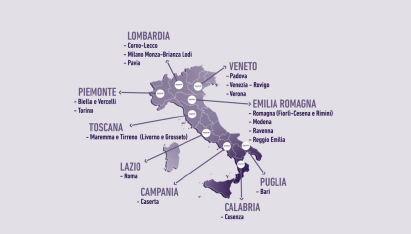 PIANO MEDIA. Geolocalizzazione
Periodo: da attivare in funzione di ciascuna Camera di commercio
Socio Demo Target: Adulti Extracomunitari 
Formati: display mix (banner, box, intersticial) 
Geolocalizzazione: Province, Città Principali 

VOLUMI COMUNICAZIONE 
Min 2-300.000 impression mobile (totali) e  profilate per raggruppamenti provinciali Planning